Урок русского языка во 2 классе.Тема: «Развитие речи, как способ решения орфографических задач».
Учитель начальных классов МБОУ СОШ №2 г. Зверево
Подлегаева Е.А
Узнайте писателя
ор, гий, Ге, биц, Скре, кий
Георгий Скребицкий.
Весна разукрасила природу по-своему, по-весеннему. Чуть-чуть тронула она зеленью ветви берёз. На осины и тополя развесила серебряные серёжки. Мохнатые белые цветы покрыли кусты черёмухи.
Осина
О   С   .   .   А  - На этой «осе» в октябре позолота. 
Загадки. 
1. Ветра нет, а листочки дрожат.
2.Никто не пугает, а она всё дрожит.
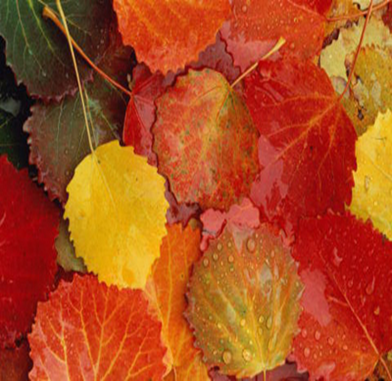 Разбор.
Осина и без ветра шумит.
О - 	а	- гласный безударный
С -	с,	- согласный парный глухой
И -  	и	- гласный ударный
Н -  	н	- согласный непарный звонкий
А -     	а	- гласный безударный
Осень листья осинок разрумянила, будто спелые яблоки. Стал осинник весь ярко-красный, как огонь горит.
Хорошо, очень хорошо в лесу в эту весеннюю пору. Солнце так и слепит глаза. Я сел на пень отдохнуть. Кругом было тихо, только где-то далеко в лесу, ка серебряный колокольчик, звенел голосок синицы – первая песня весны.             Г. Скребицкий.
Синица
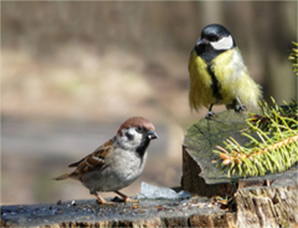 СИНИЦА
Головка у этой птички в чёрной шапочке, спинка, крылья и хвост тёмные, а грудка ярко-жёлтая, будто в жилетик нарядилась. Летом она питается жучками, червячками. Зимой она ест всё: и разные зёрнышки, и крошки хлеба, и варёные овощи. Но больше всего охотница она до… (чего?)
свежего несолёного сала.
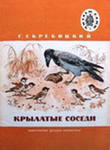 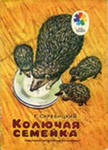 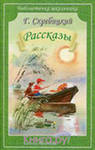 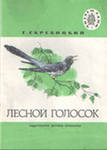 Молодцы! Спасибо всем за урок!
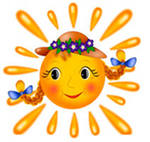